Measuring Telepresence
Stephen Ong and Eric Yang
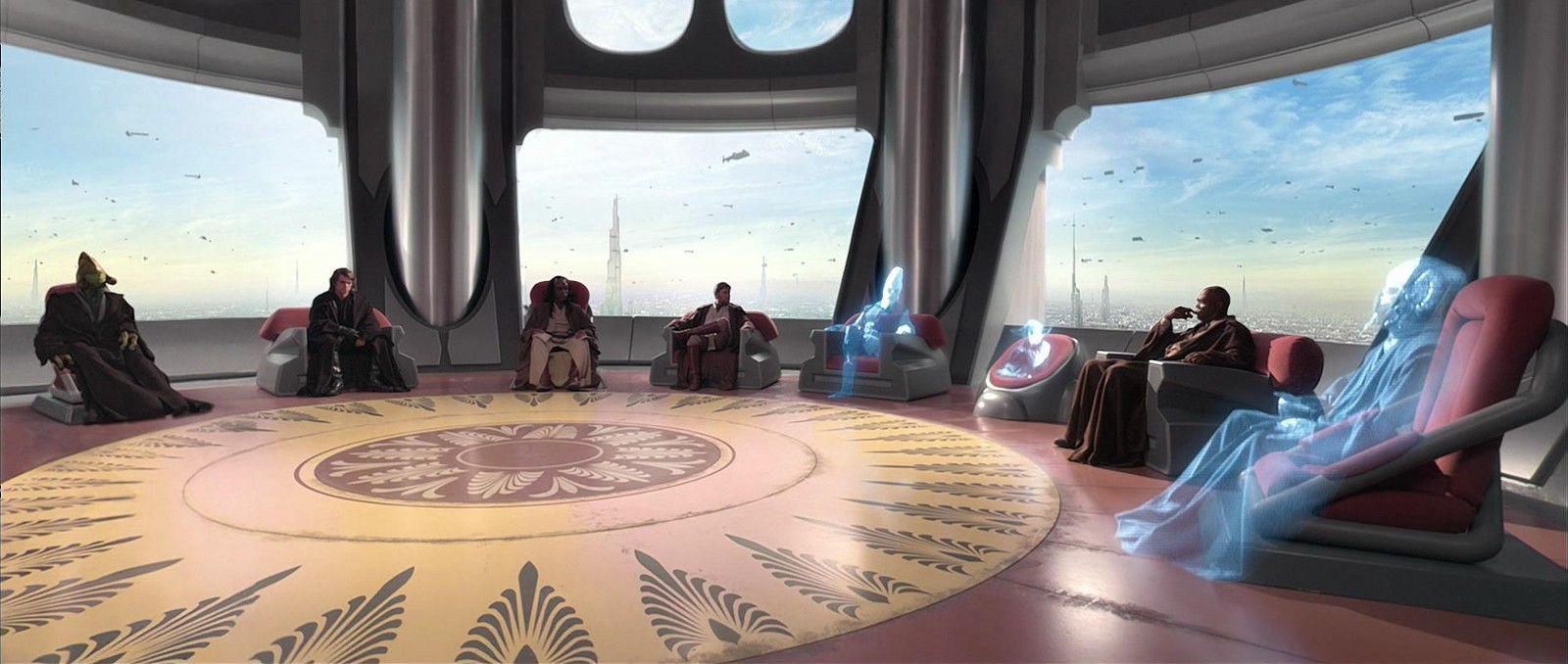 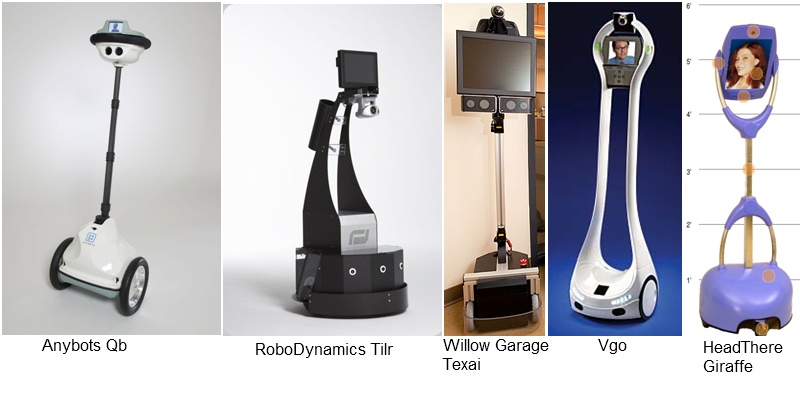 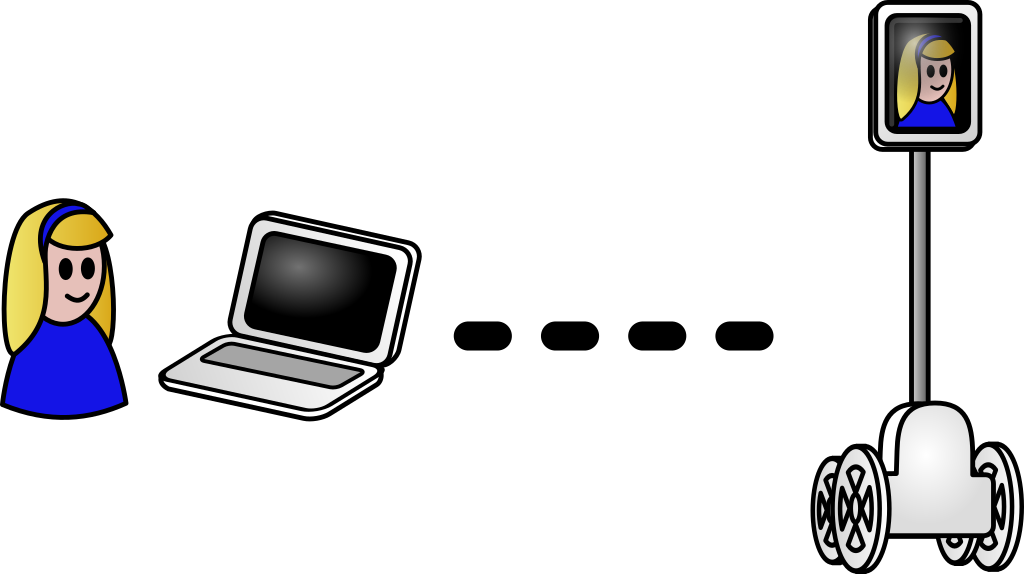 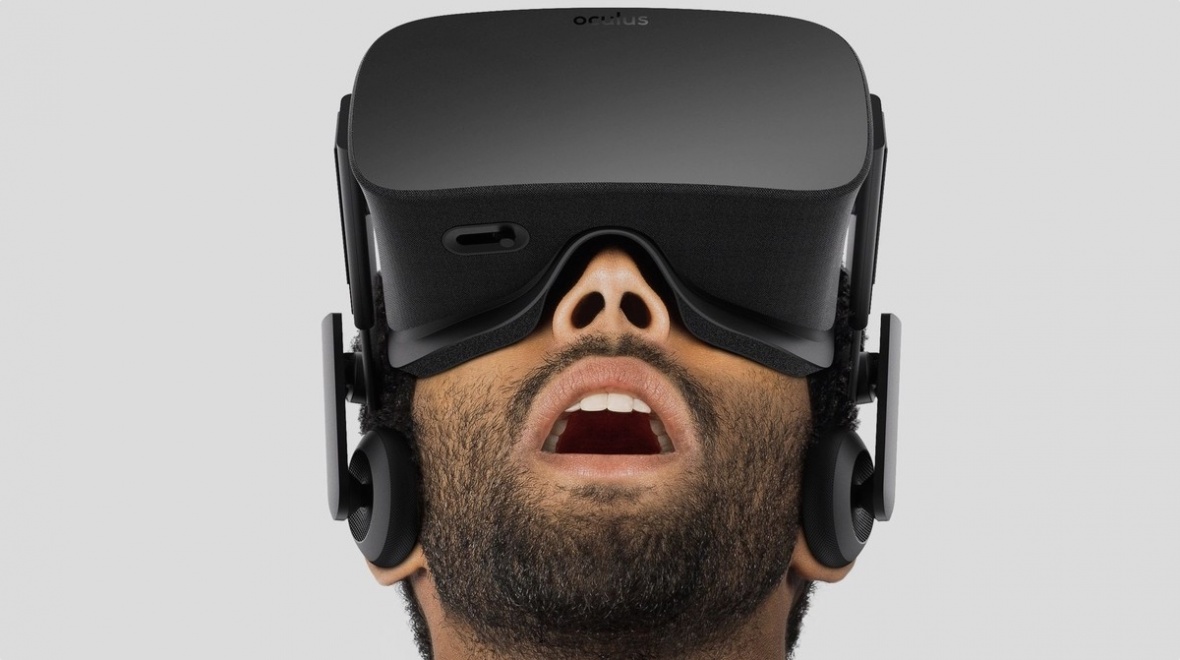 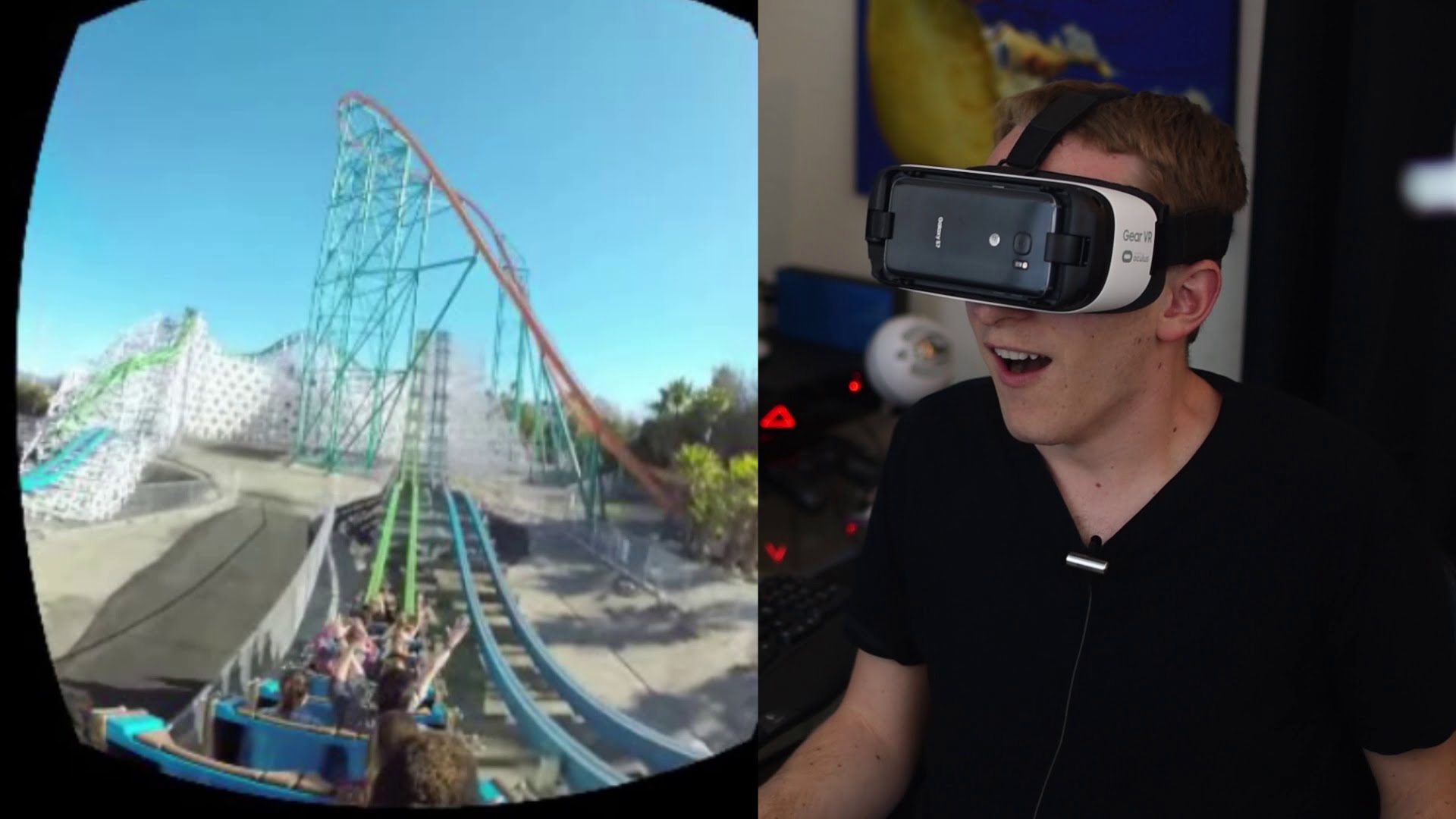 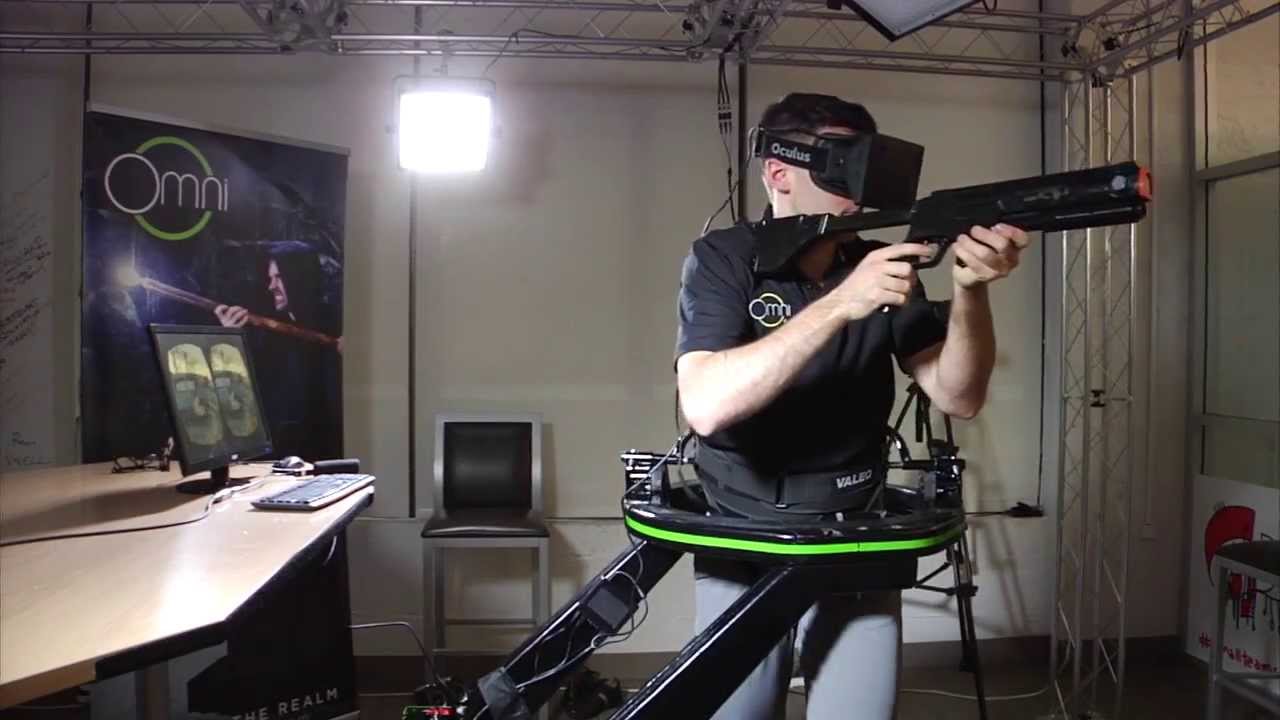 https://www.youtube.com/watch?v=fcLl-DZGLZ8